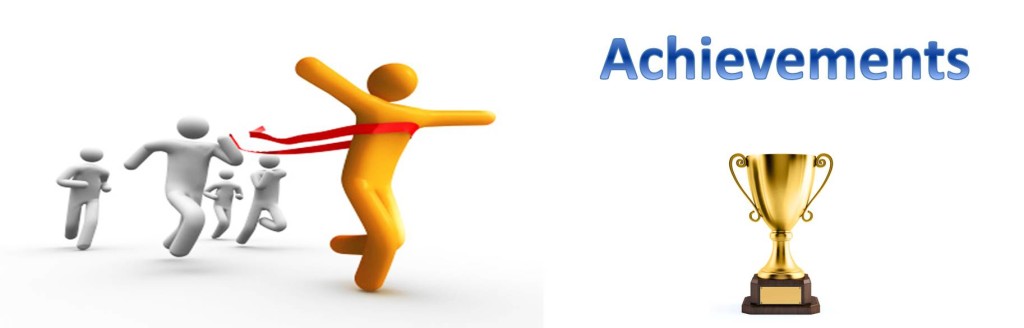 Achievements
Friday 2nd September 2016
Broadlie
Theo swam 10 metres
Kingston
Andrew swam 50 metres breaststroke
Harelaw
Steven received a badge at Cubs
Kyle won a medal at football
Cole was given his medal for swimming
Caldwell
Harry took part in a Boys Brigade march
Robbie showed off his football medals
Hazel won trophies and rosettes at Pony Club
Jaime received a medal at football